Mes qualités selon moi…
Mes qualités selon mon entourage…
Exemple
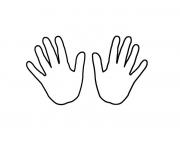 prévoyante
à l’écoute
emphatique
souriante
patiente avec les autres
aidante
organisée
ponctuelle
persévérante
ricaneuse
Audrey
Frigon
Mes qualités selon moi…
Mes qualités selon ma classe…
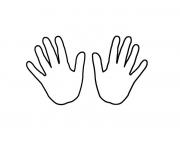